Instituto de Líderes Cristianos
Evangelismo: Presentando la Gracia
Instituto de Líderes Cristianos
Sesión
16
El llamado a ser testigo
Unidad VI: El Testimonio Personal
2
Instituto de Líderes Cristianos
Lo que era desde el principio, lo que hemos oído, lo que hemos visto con nuestros ojos, lo que hemos contemplado, y palparon nuestras manos tocante al Verbo de vida (porque la vida fue manifestada, y la hemos visto, y testificamos, y os anunciamos la vida eterna, la cual estaba con el Padre, y se nos manifestó); lo que hemos visto y oído, eso os anunciamos, para que también vosotros tengáis comunión con nosotros; y nuestra comunión verdaderamente es con el Padre, y con su Hijo Jesucristo.
1° Juan 1:1-3
3
Instituto de Líderes Cristianos
Ser testigo
¿Cómo pasar de un evangelismo programado a un evangelismo espontáneo?
Dando testimonio
Observando, meditando y participando de la espiritualidad
4
Instituto de Líderes Cristianos
Primera desconexión
Dando testimonio
Observando, meditando y participando de la espiritualidad
5
Instituto de Líderes Cristianos
Segunda desconexión
Dando testimonio
Observando, meditando y participando de la espiritualidad
6
Instituto de Líderes Cristianos
Testimonio Personal
Cuida tus acciones 

Actitudes
Reacciones
Relaciones familiares/sociales
Costumbres
Vocabulario
Prepara tus palabras

Vive una espiritualidad
Reconoce la gracia de Dios (enlista)
No seas orgulloso
Enfócate en Cristo
Expresa tu cambio de vida
Inicia diálogos
7
Instituto de Líderes Cristianos
Evangelismo y obediencia
La evangelización es una de las formas más rápidas para probar el pulso de nuestro amor a Dios
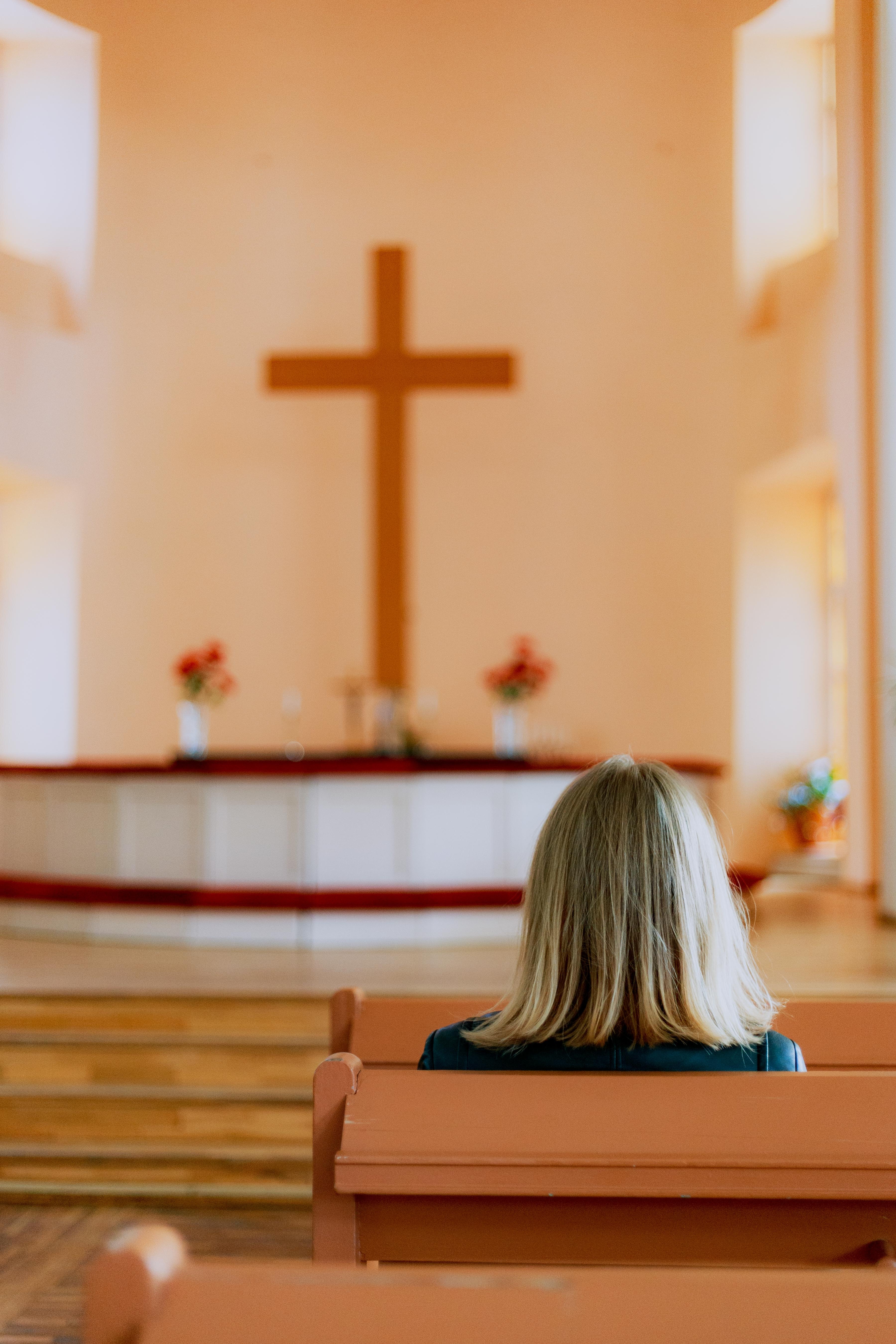 8
Photo by DNK.PHOTO on https://unsplash.com/photos/PdXqqLO6jtw
Instituto de Líderes Cristianos
Asignación de la Unidad VI

Leer el capítulo «Cómo iniciar la conversación: un enfoque práctico a la evangelización en la vida real (183-198) en el libro “La Evangelización” (15 págs.)
9